４時間目　算数
教科書　２１ページを開きましょう！
４５分スタート！
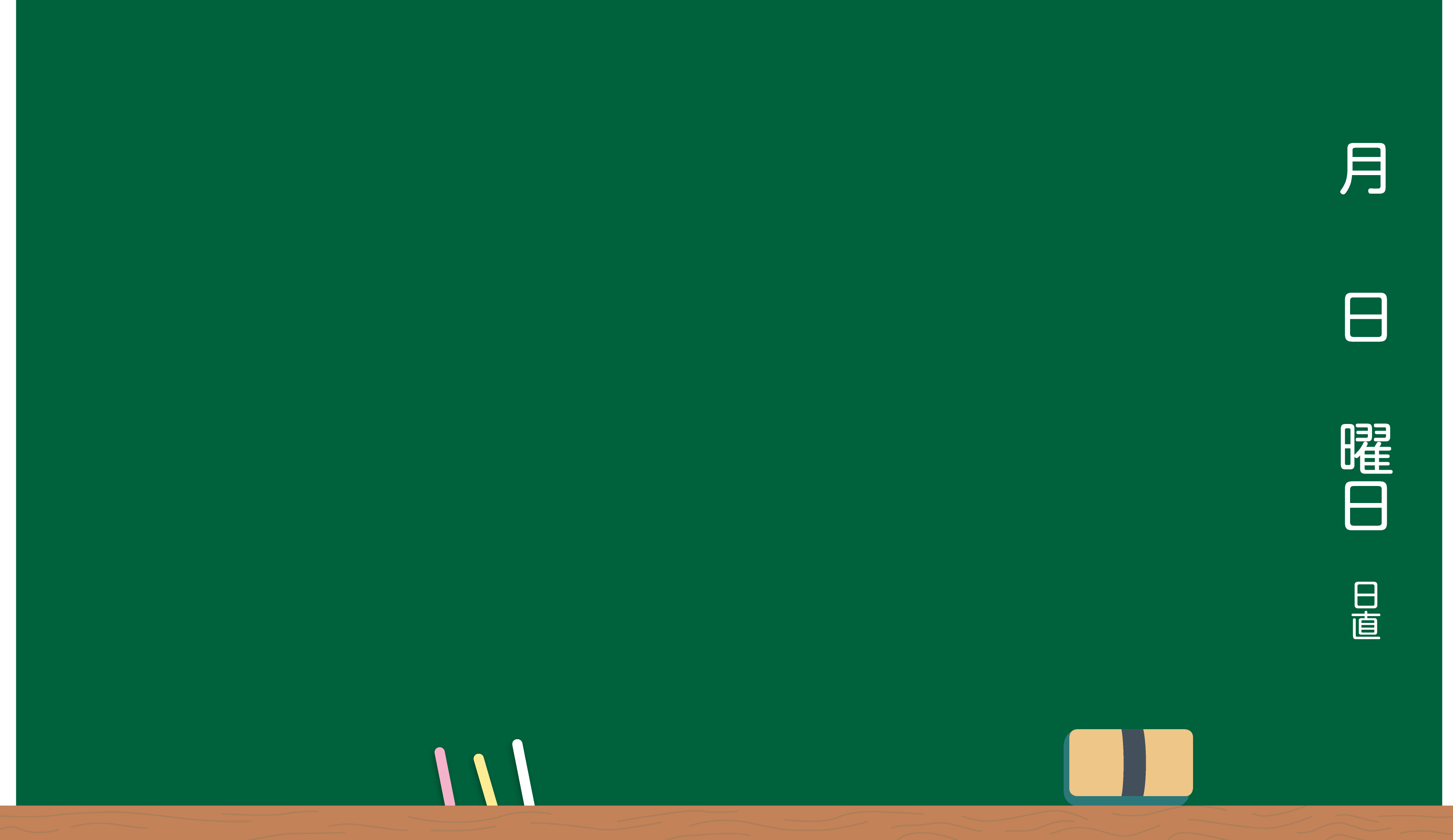 ／　（　　）　体積　Ｐ２１
課題
長さの単位がｍのときの体積の表し方を考えよう。
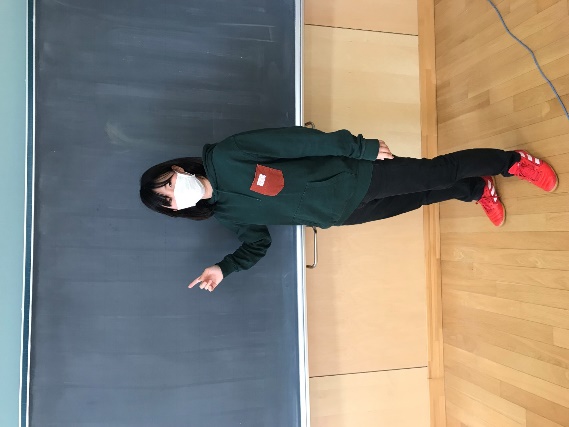 １番の問題を今までと違うところを探しながら読みましょう。さあ、どこが違いましたか？今日は、長さがｍのときの体積の表し方について学習していきます。では、課題です。
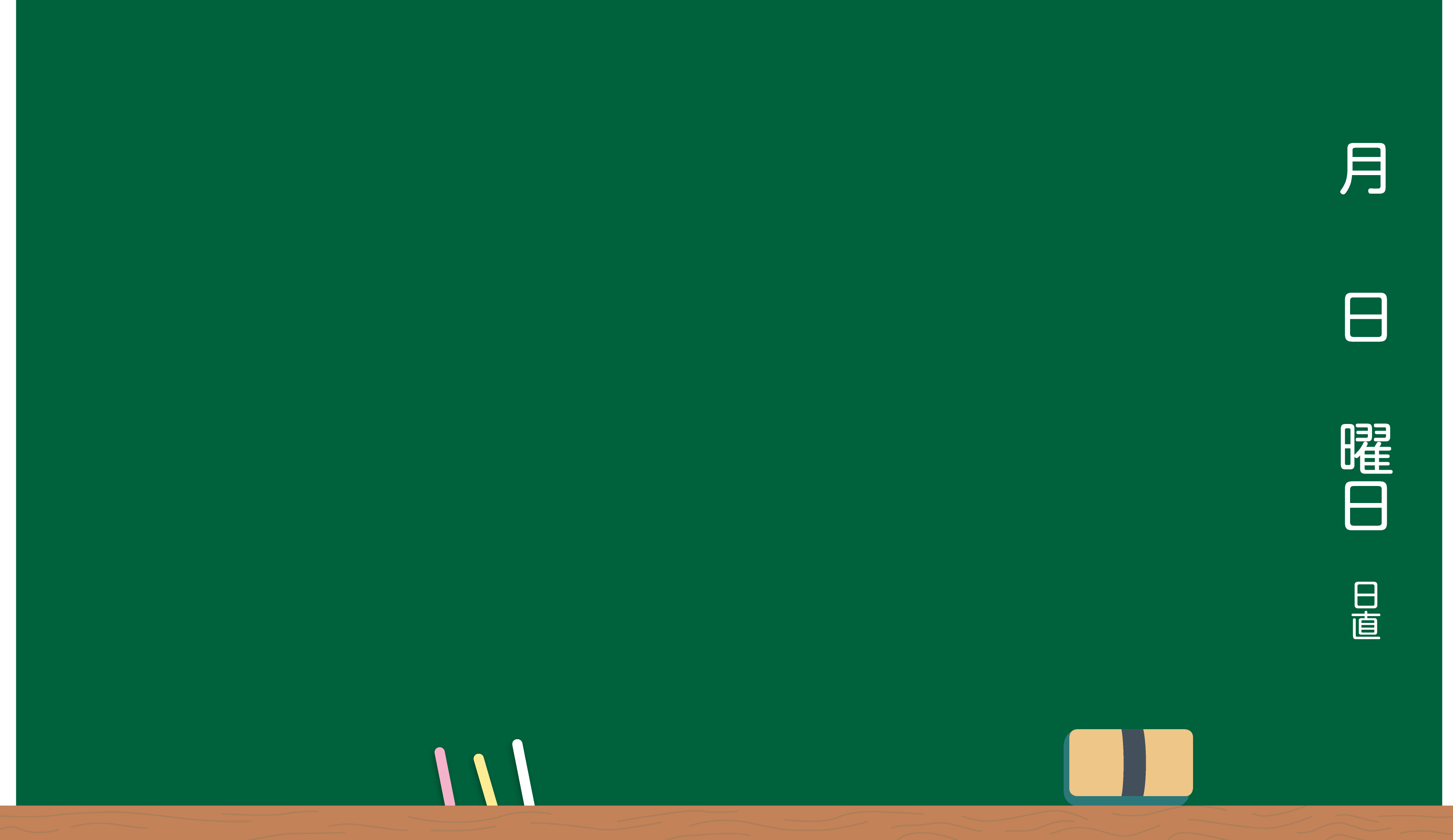 ／　（　　）　体積　Ｐ２１
課題
長さの単位がｍのときの体積の表し方を考えよう。
１辺が１ｍの立方体の体積を１㎥とかき、「１立方メートル」とよむ。㎥も体積の面積である。
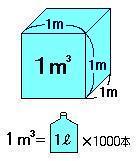 １　式

　　答え
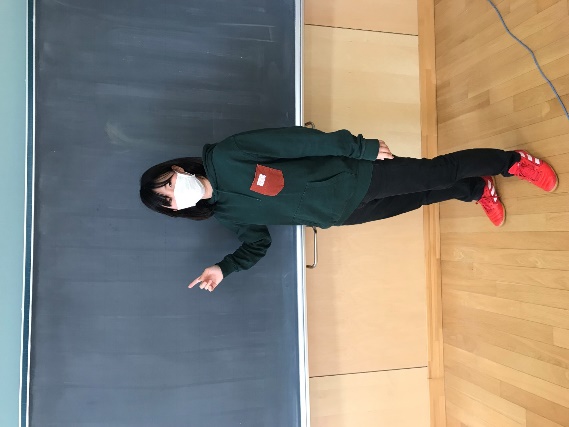 今までは、１辺が１ｃｍの立方体が何個分あるかで求めてきました。では、１辺が１ｍの時は、どうしたらよいでしょう。
では、考えて解いてみよう。
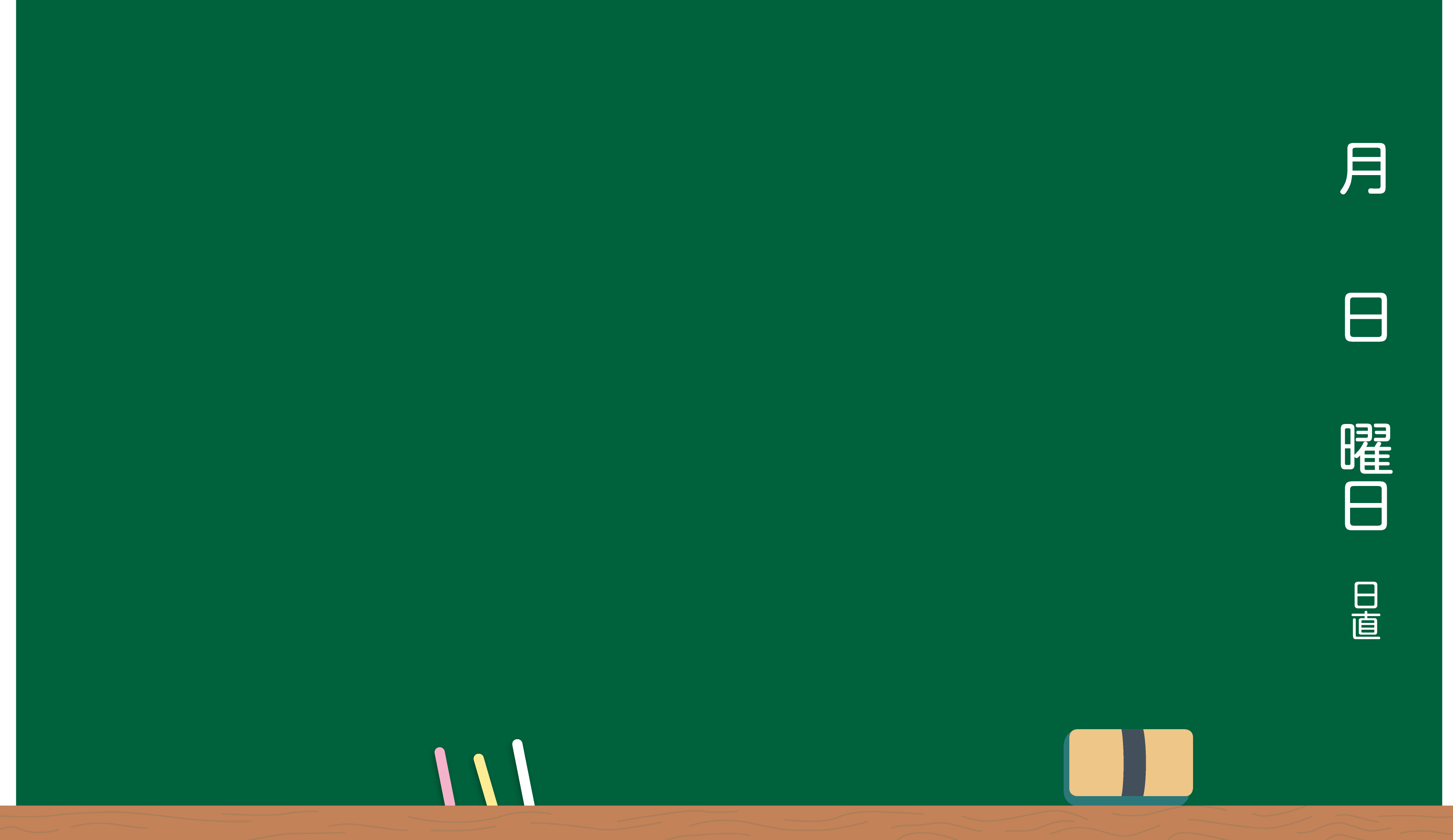 ／　（　　）　体積　Ｐ２１
課題
長さの単位がｍのときの体積の表し方を考えよう。
１辺が１ｍの立方体の体積を１㎥とかき、「１立方メートル」とよむ。㎥も体積の面積である。
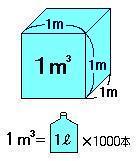 １　式　４×３×２＝２４

　　答え２４㎥
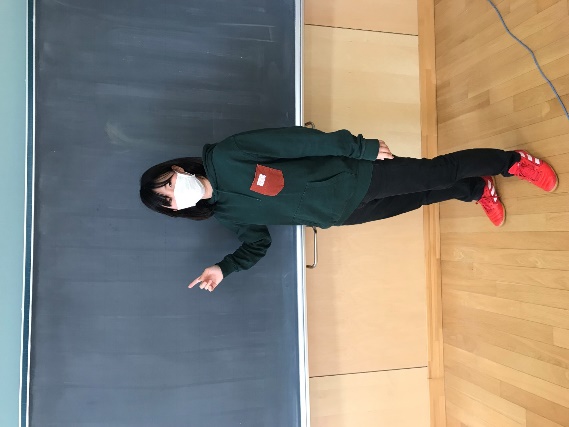 １辺のが１ｍの立方体が何個か考えればよいのですね。
体積の求め方は、たて×横×高さなので、式はこうなります。
答えの単位に気をつけましょう。
できましたか？練習問題２に取り組みましょう。
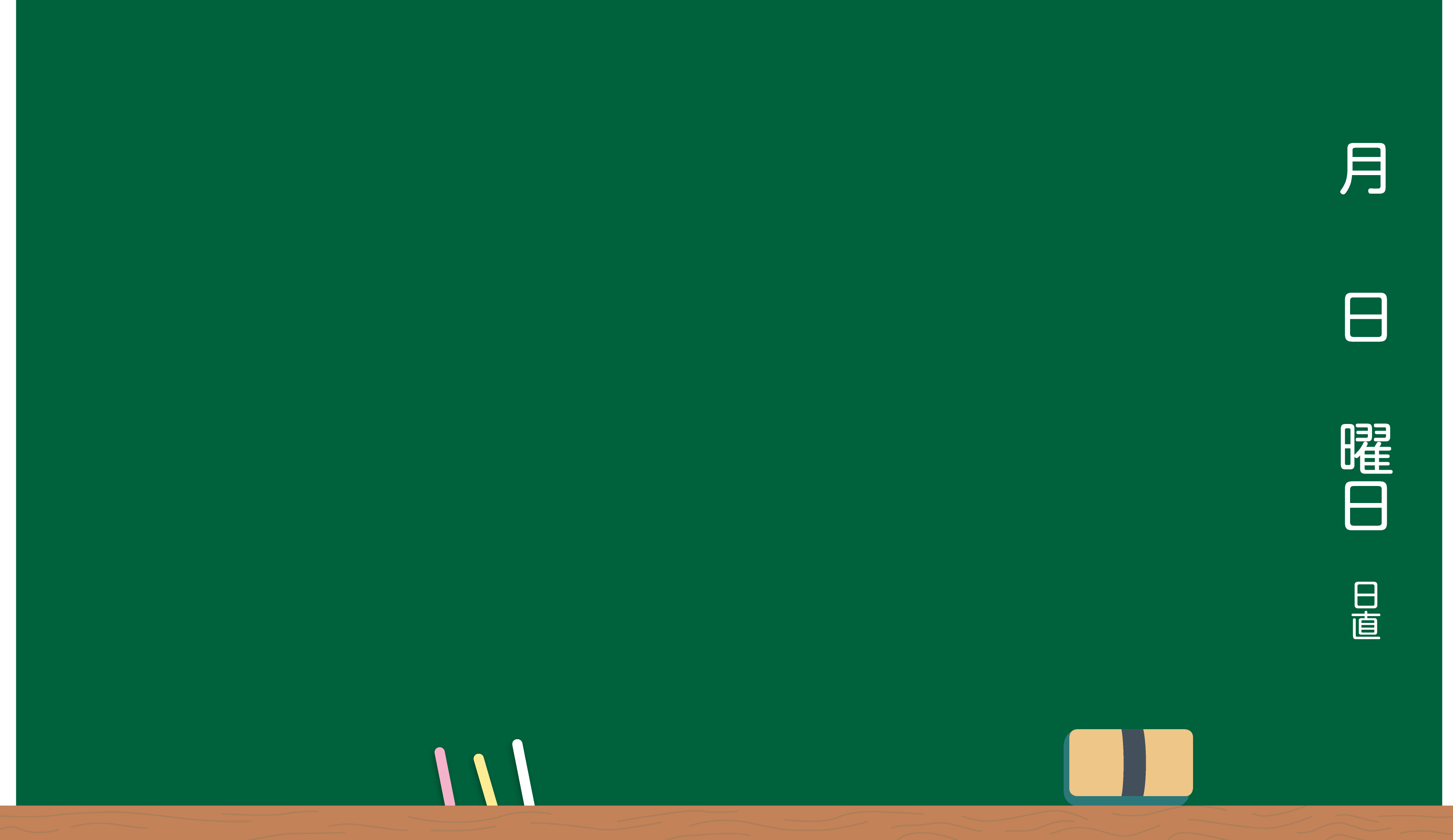 ／　（　　）　体積　Ｐ２１
３
課題
長さの単位がｍのときの体積の表し方を考えよう。
１辺が１ｍの立方体の体積を１㎥とかき、「１立方メートル」とよむ。㎥も体積の面積である。
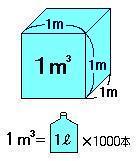 １　式　４×３×２＝２４

　　答え２４㎥
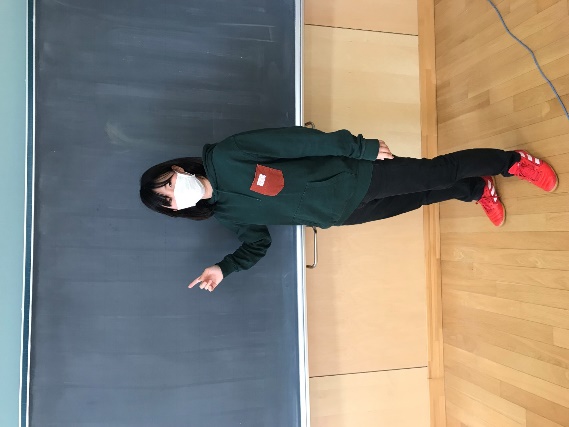 次に３番の問題に取り組みます。
問題を読みましょう。
１㎥は１ｍ×１ｍ×１ｍです。１ｍは１００㎝ですよね？
では、自分で考えてみましょう。
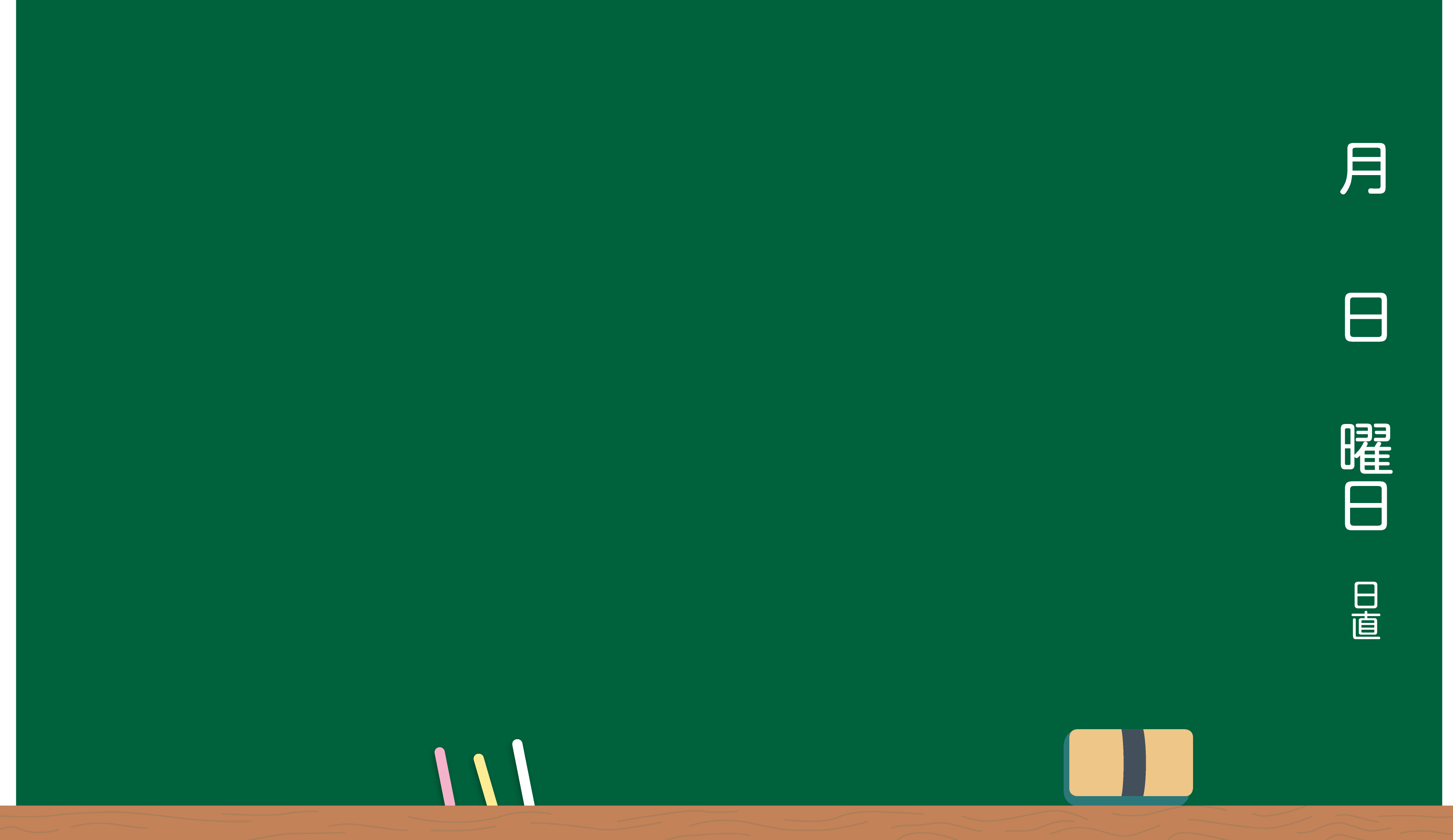 ／　（　　）　体積　Ｐ２１
３　１００×１００×１００
　＝１００００００

答え１００００００㎤
１㎥＝１００００００㎤です。
課題
長さの単位がｍのときの体積の表し方を考えよう。
１辺が１ｍの立方体の体積を１㎥とかき、「１立方メートル」とよむ。㎥も体積の面積である。
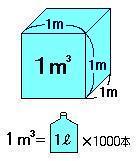 １　式　４×３×２＝２４

　　答え２４㎥
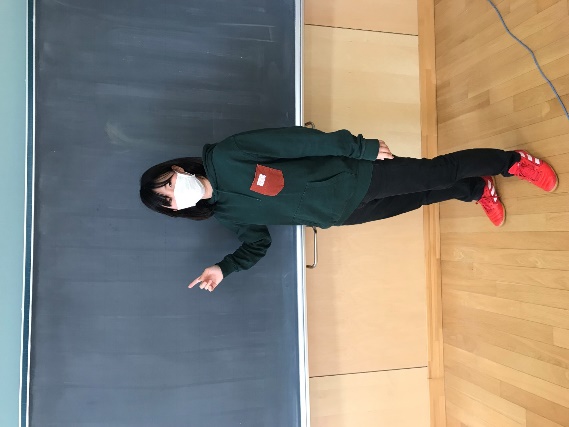 １㎥は１ｍ×１ｍ×１ｍです。１ｍは１００㎝ですので、１００×１００×１００になります。答えは、このようになります。
単位の変換はとても大事です。覚えましょう。では、まとめです。
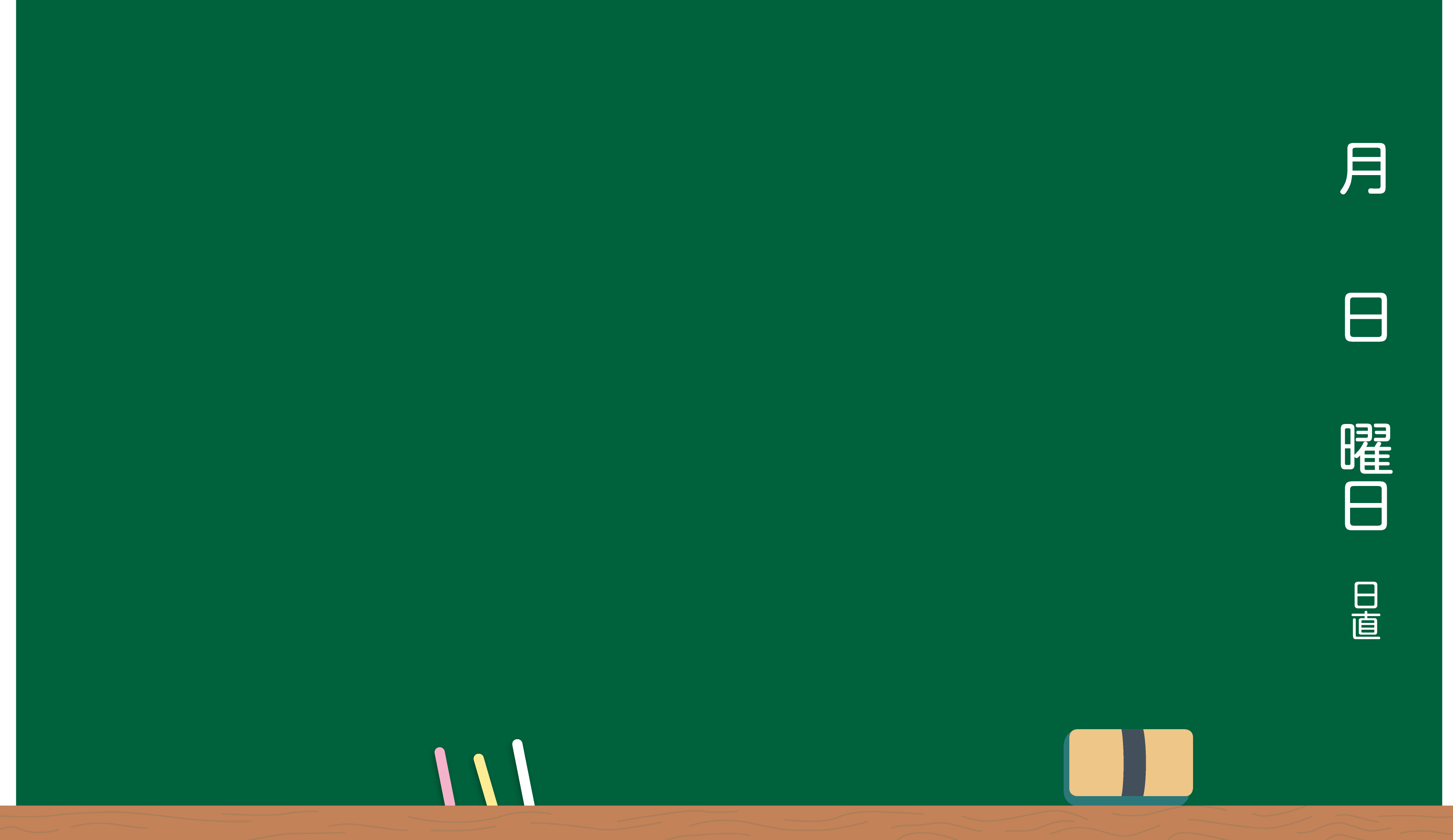 ／　（　　）　体積　Ｐ２１
３　１００×１００×１００
　＝１００００００

答え１００００００㎤
１㎥＝１００００００㎤です。
課題
長さの単位がｍのときの体積の表し方を考えよう。
１辺が１ｍの立方体の体積を１㎥とかき、「１立方メートル」とよむ。㎥も体積の面積である。
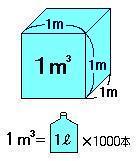 まとめ
長さの単位がｍの時の体積は、１辺が１ｍの立方体が何個分あるかで表すこともできる。
１　式　４×３×２＝２４

　　答え２４㎥
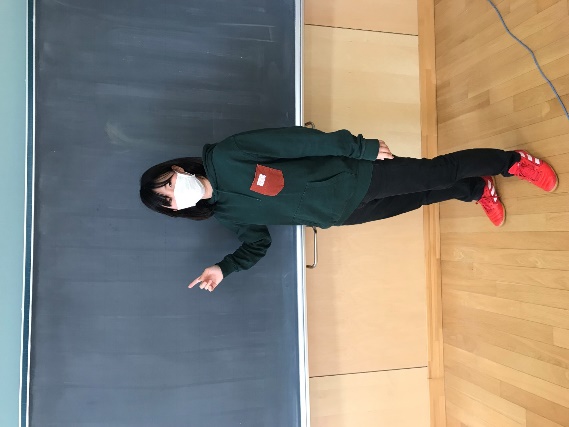 練習問題の４番、もっと練習の９．１０に取り組みましょう。
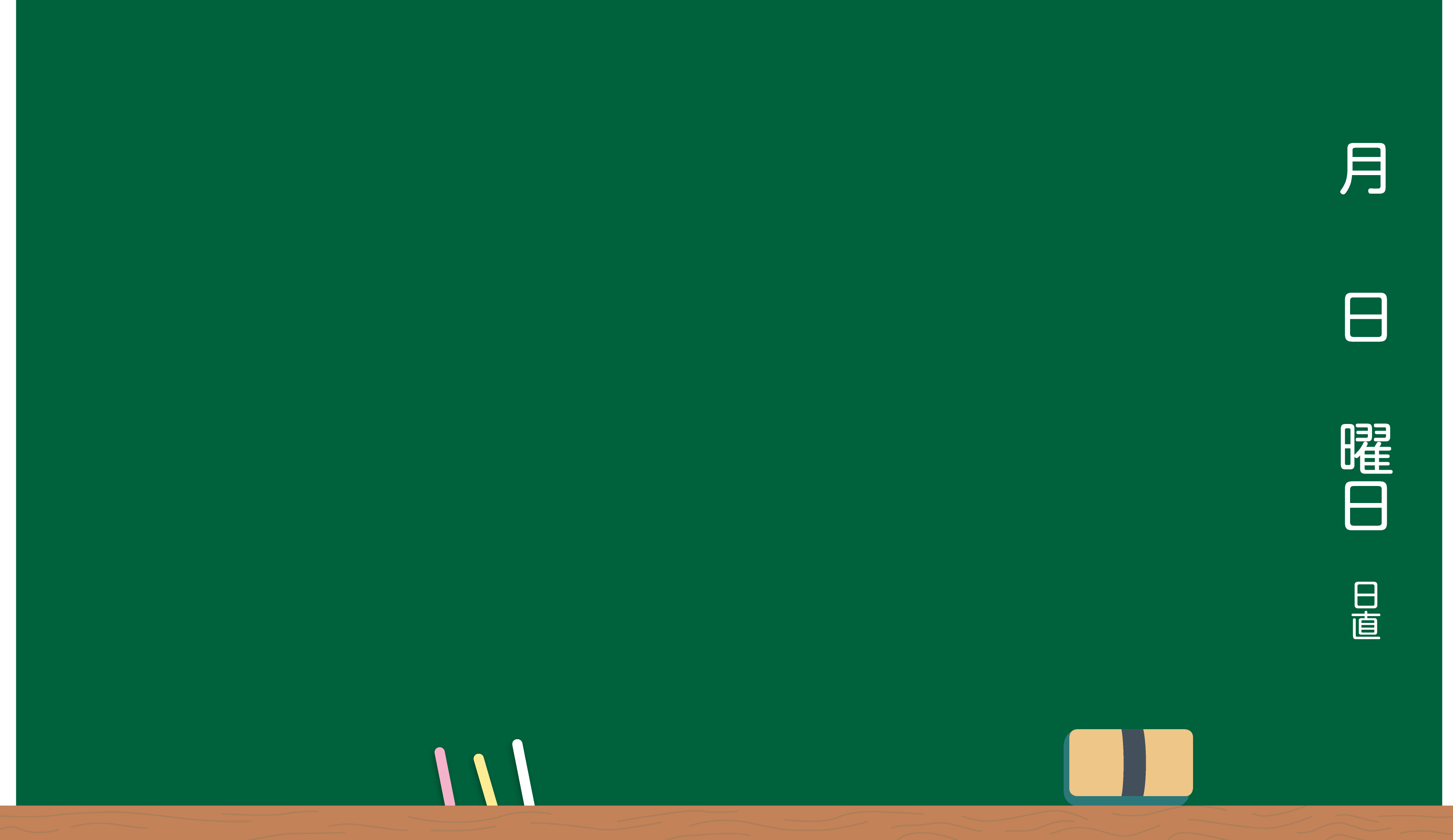 ／　（　　）　体積
Ｐ２１の練習問題の答え
　２　①式　４×５×６＝１２０　　　
　　　　答え　１２０㎥
　　　
　　　②式　６×６×６＝２１６
　　　　答え　２１６㎥

　４　２４００００００㎤
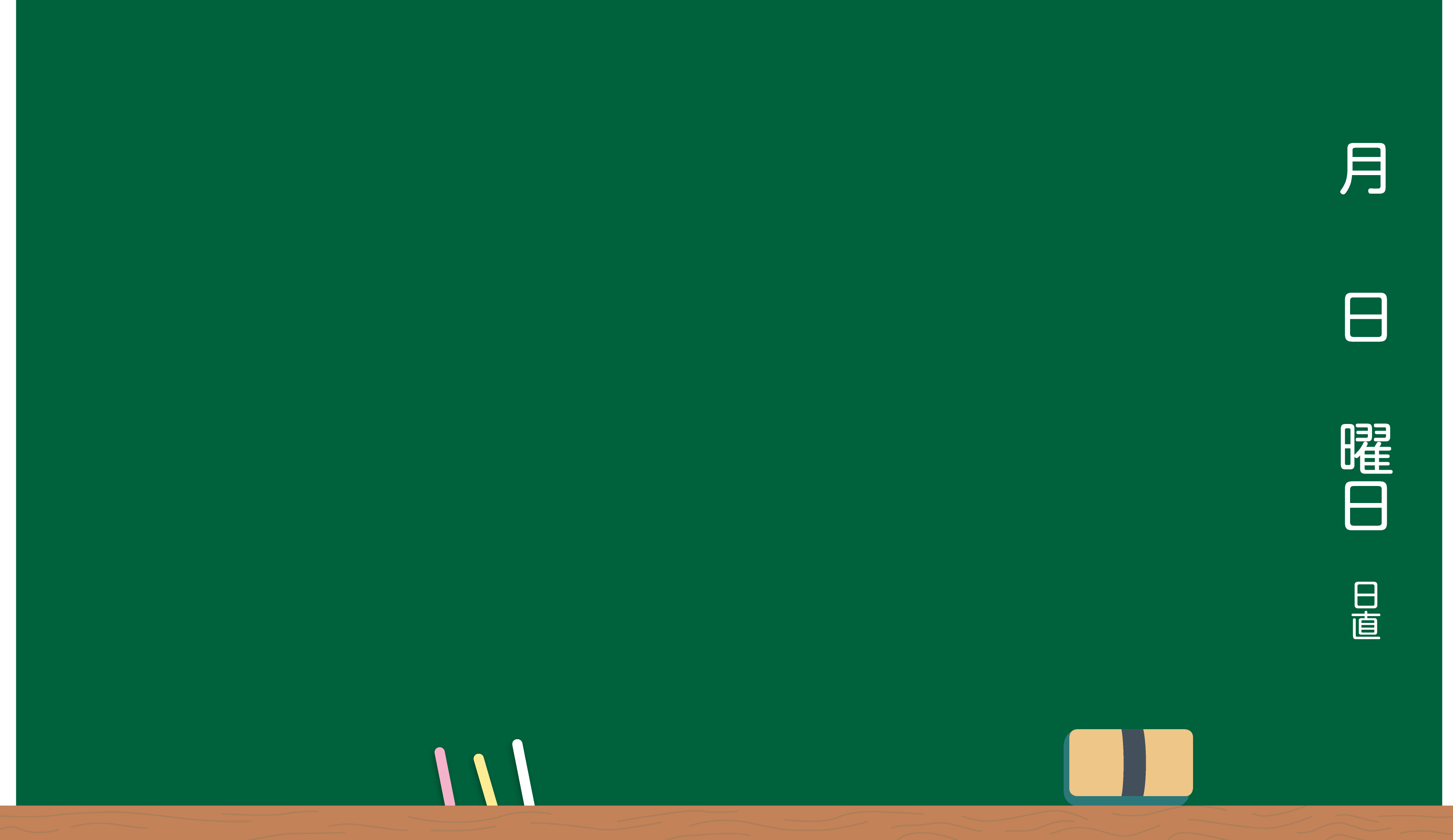 ／　（　　）　体積
Ｐ２５の練習問題の答え
　
　１　式　３×６×４＝７２　　　　　　　　　
　　　答え　７２㎤

　２　①６×６×５＝１８０
　　　答え　１８０㎤

　　　②１０×３×６＝１８０
　　　答え　１８０㎤

　　　③７×７×７＝３４３
　　　答え　３４３㎤

　３　①（１２×４×６）×２＋５×４×６＝６９６
　　　②（７×４×６）×２＋５×１２×６＝６９６
　　　③１２×１２×６ー７×４×６＝６９６
　　①，②，③のいずれかであれば、○。答え６９６㎥
４　式　２０×４０×２０
　　　＝１６０００
　　　　１６０００㎤＝１６Ｌ
　　答え　１６Ｌ